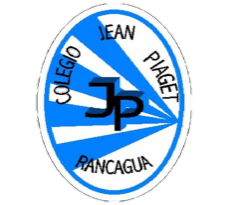 Colegio Jean Piaget
Mi escuela, un lugar para aprender y crecer en un ambiente saludable
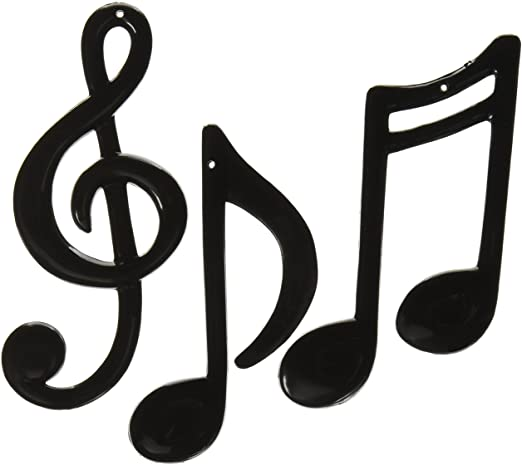 PLANIFICACIÓN  MÚSICA CLASES VIRTUALESSEMANA N°24FECHA : 07 al 11 de septiembre
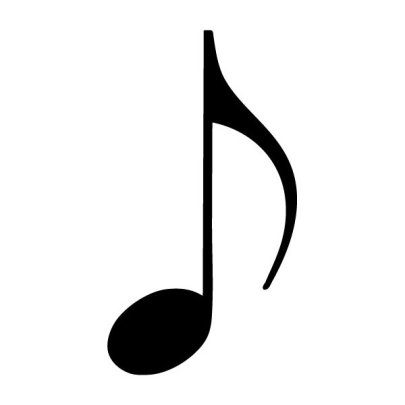 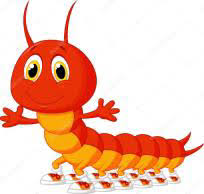 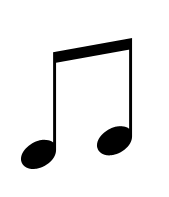 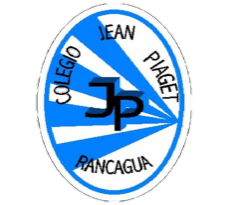 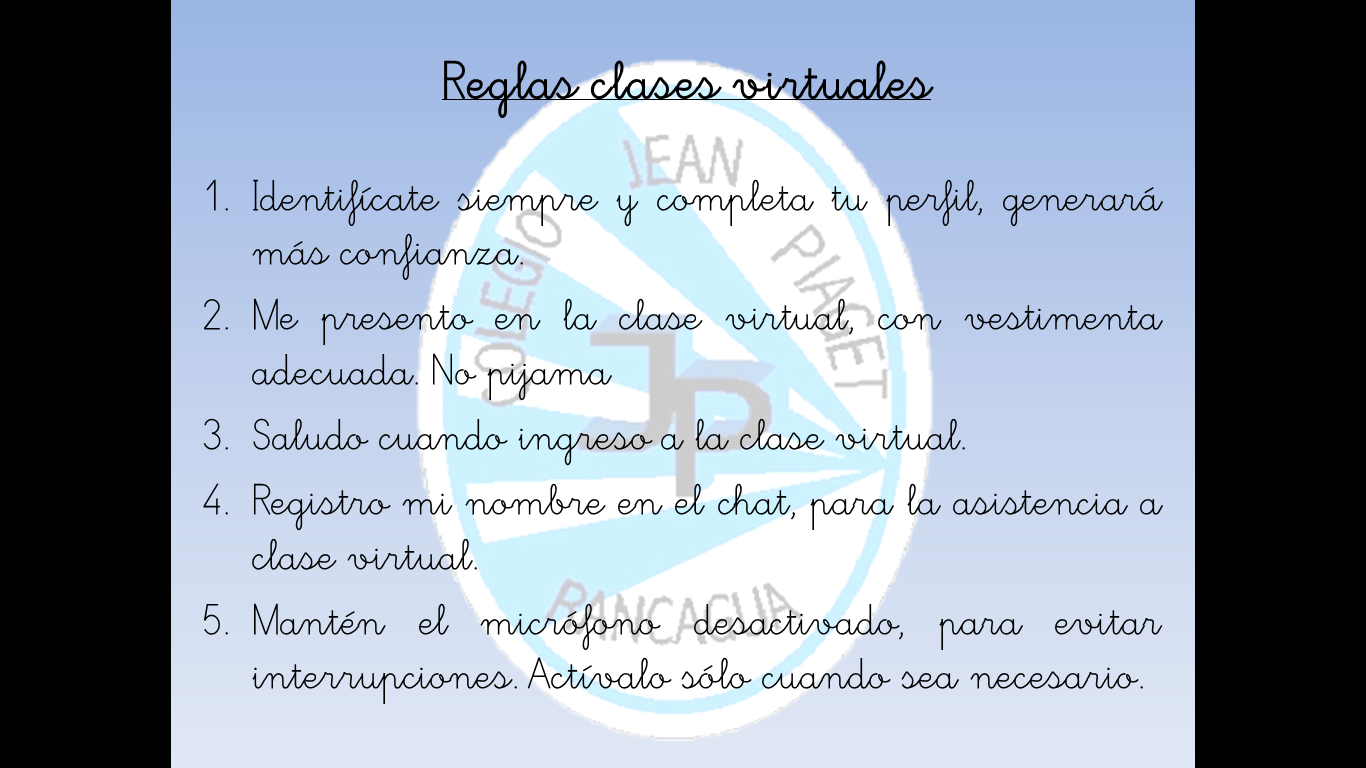 Sugerencia
De reglas virtuales. Puede usar otras
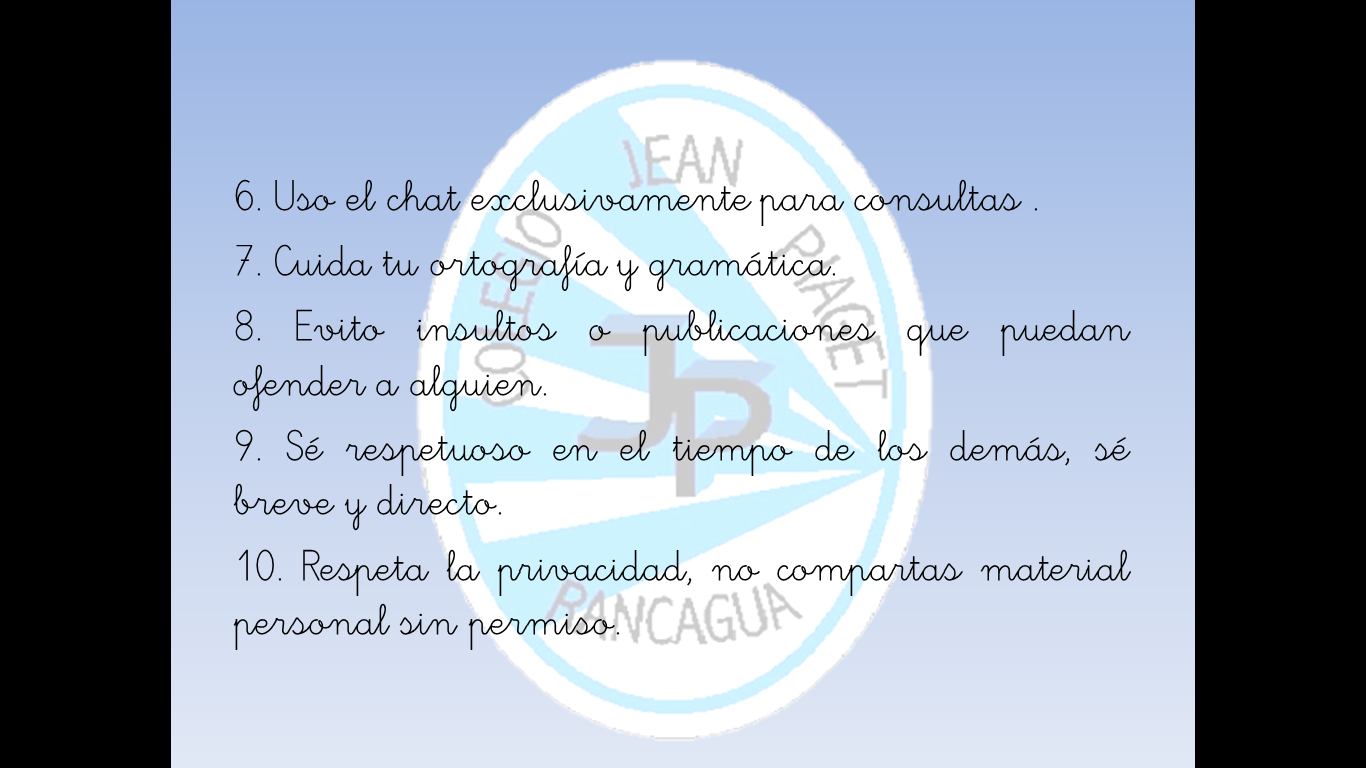 Importante:
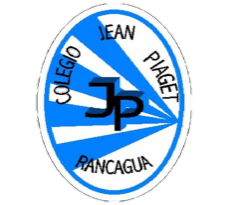 Sugerencia para usar en sus presentaciones
*optativo
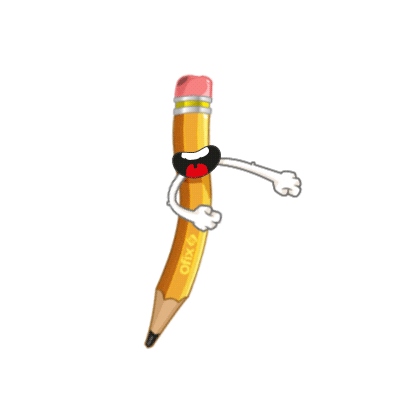 Cuándo esté la animación de un lápiz, significa que debes escribir en tu cuaderno
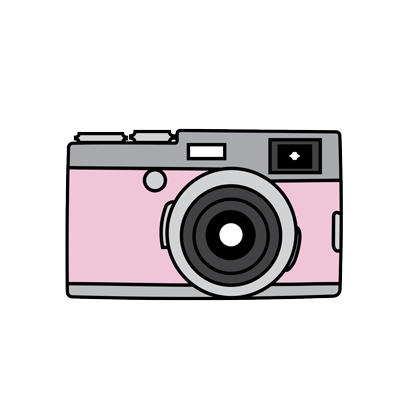 Cuándo esté esta animación de una cámara fotográfica, significa que debes mandar reporte sólo de esa actividad (una foto de la actividad)
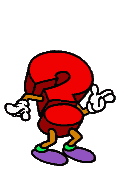 Cuándo esté esta animación de un signo de pregunta, significa que debes pensar y analizar, sin escribir en tu cuaderno. Responder de forma oral.
Motivación
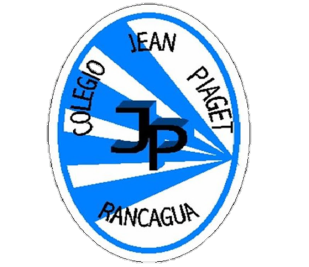 Actividad 1: Activación de conocimientos.  Responden 

b. Observen el siguiente video y  escuchen la siguiente canción: 

https://www.youtube.com/watch?v=mfHMgZHf9uM

1.- ¿Qué zona de Chile pertenece esta canción?

2.- ¿Su vestimenta corresponde a que zona de chile, norte, centro o sur?

3.- ¿Por qué crees tu que su vestimenta tiene mucho color?
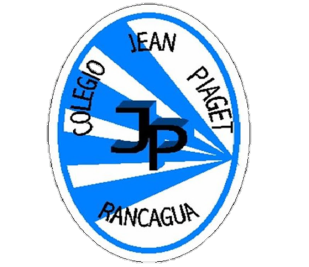 InicioActivación Conocimientos Previos
Escuchan y observan canción   “carnavalito del 100 pies» acompañan en percusión  con las manos.
https://www.youtube.com/watch?v=F1IlJq83uME
Responden  ¿ por que las canciones se pueden acompañar con las palmas y con los pies?
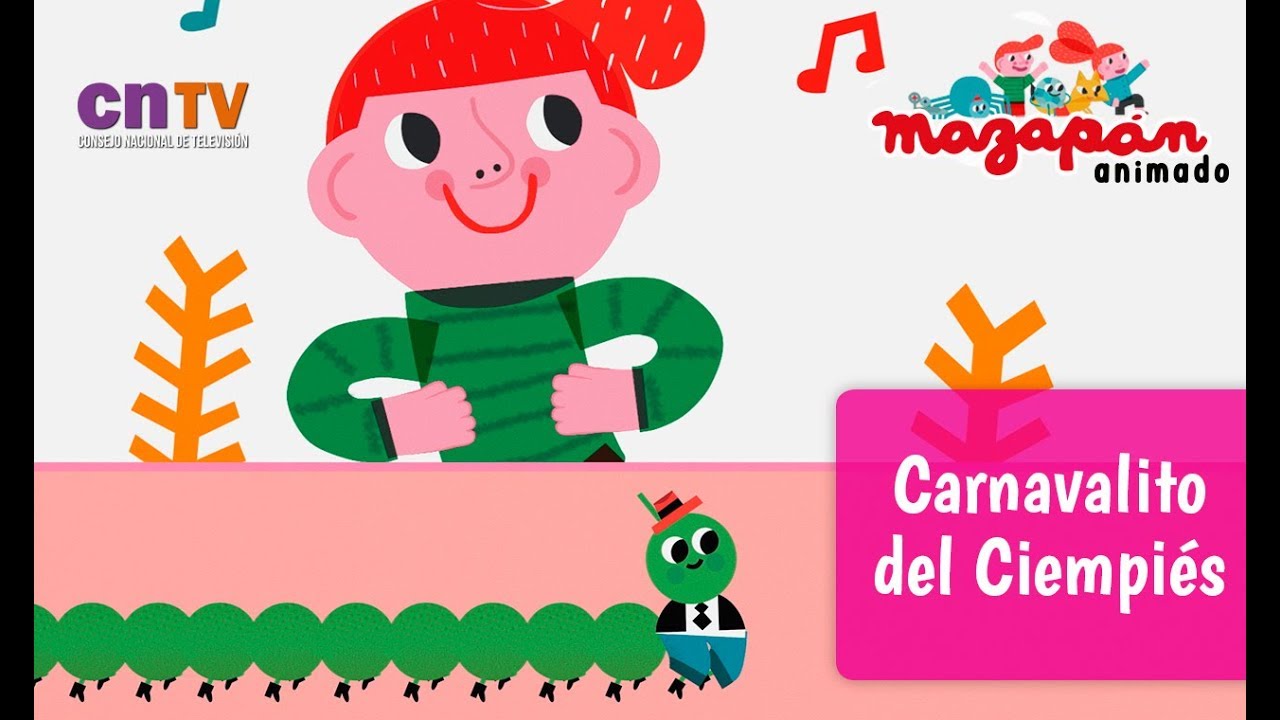 DESARROLLO DE LA CLASE
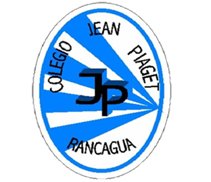 Aprender con percusión de PALMAS marcando el ritmo de trote nortino
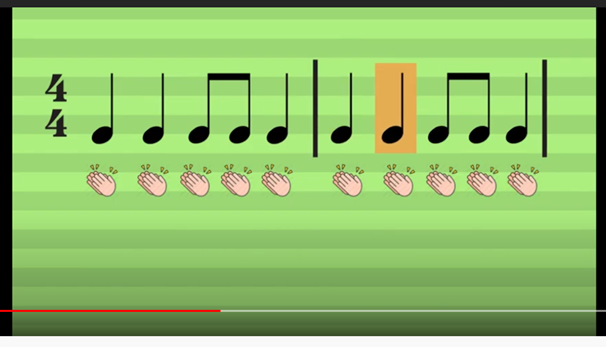 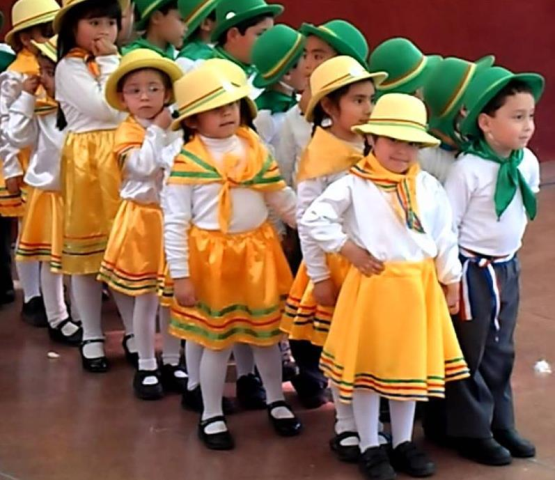 Desarrollo de la clase
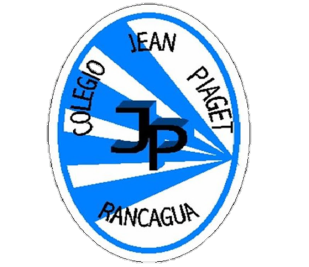 B.-Cantan y se aprenden la Canción »Carnavalito del cien pie»
https://www.youtube.com/watch?v=Blel_dHZp-0 
con letra proyectada en karaoke.
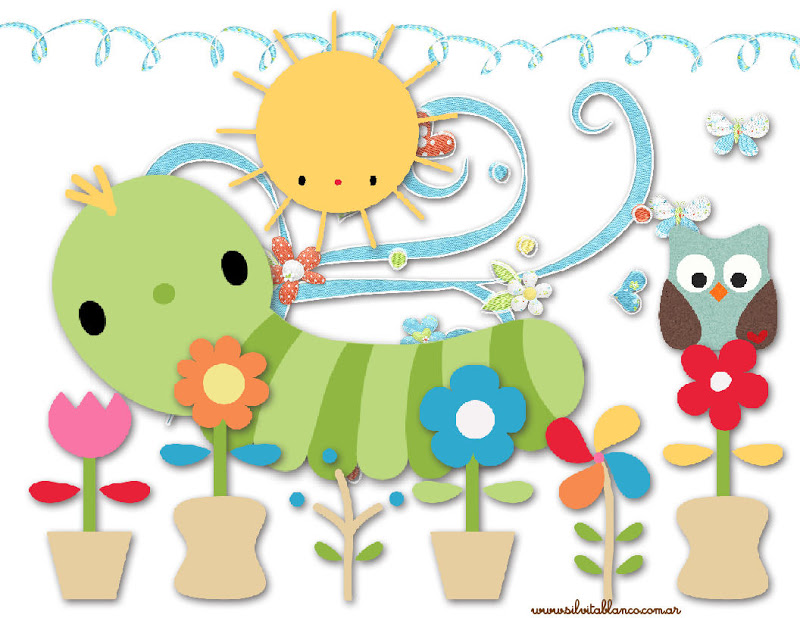 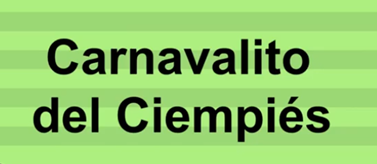 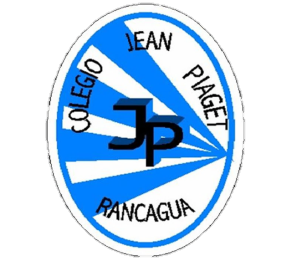 TICKET DE SALIDA
ASIGNATURA MÚSICA
SEMANA 24
CIERRE
Nombre: _______________________________________
De acuerdo a la clase  Responde las siguientes preguntas:
¿ Qué tiene de especial la canción “carnavalito del cien pie»

2)¿  Por qué es importante acompañar las canciones con las  
palmas y con la percusión ?

3.- Realiza un dibujo relacionado con la canción «Carnavalito del cien pie»
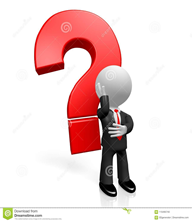 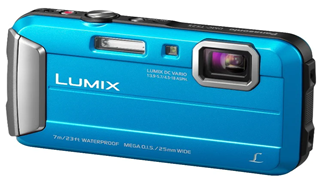 Enviar fotografía de este ticket de salida  tu profesora jefa.